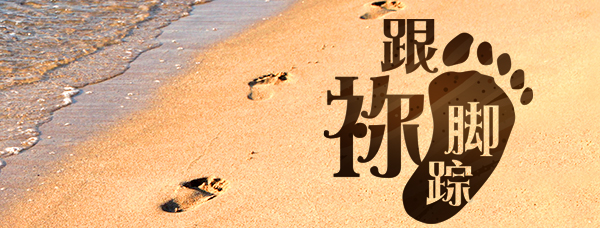 第六单元：人际
第22讲：和谐是福
要义：金句
你们就要意念相同，爱心相同，有一样的心思，有一样的意念，使我的喜乐可以满足。（腓2:2）
2
精义：撮要
和睦是家庭对外最有力的见证。
3
传播焦点
不同的人 
神学院老师买报纸的故事、林肯总统
不同观点
如何对待观点不同的人
4
传播焦点
不同目标
哈佛大学关于目标对人生影响的跟踪调查
和而不同
“和而不同”才是真正的和谐社会
5
生活应用
生活中总有同与不同，我们得取舍有同与不同。
6
反思问题
基督门徒是否要力求与别人相同方可和谐共处？
7
听众回馈
“若是能行，总要尽力与众人和睦。”（罗12:18），你的经验如何？
8